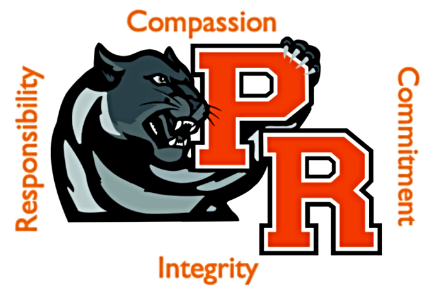 Board Update and Bus Garage D.D. Presentation
November 22nd, 2022
Park Rapids Additions and Renovations
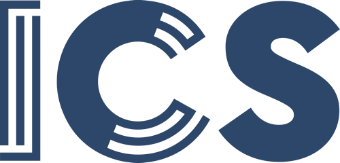 PARK RAPIDS PUBLIC SCHOOLS
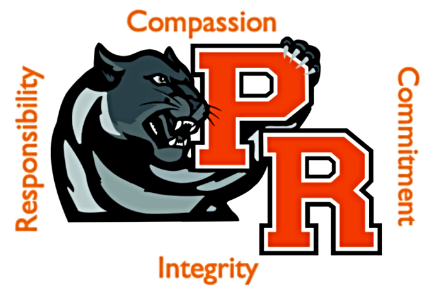 What’s Been Done?
Approx. 90% Complete with Construction Documents at High School
Received Bids and Awarded BP#1, Precast, to Wells Concrete
Approx. 70% Complete with Construction Documents at Century Civil Project
Progress on the Bus Garage Design
100% Complete with Design Development Drawings
Approx. 70% with Design Development Documents at the Century Renovations
Metal Panel Refinish Project
Punchlist Completed
Park Rapids Additions and Renovations
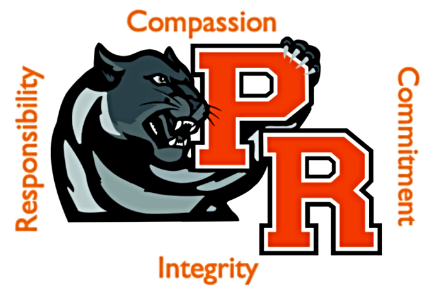 What’s Been Done? (continued)
Weekly Design Coordination Meetings
Coordination meetings with all design disciplines
Furniture Meetings
Held additional meetings
Park Rapids Additions and Renovations
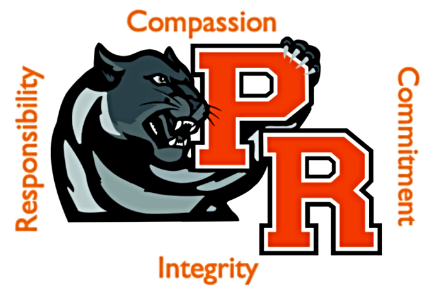 Upcoming
Continue with Construction Documents at Secondary
CD Completion (Design), December 5th
Continue Construction Documents at the Century Parent Pick-up / Drop-off
Continue Design Development Documents at Century Renovations
Bus Garage
Move into the CD Phase
Park Rapids Additions and Renovations
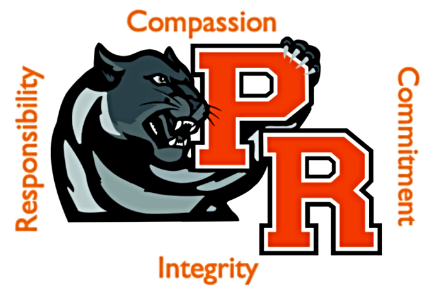 Upcoming (cont.)
Current Bid Opening Schedule

1/24/23		High School Additions and Improvements
2/7/23		Bus Garage
2/14/23		Century Parent Pick-up Drop-off
12/13/23	Century Renovations
Park Rapids Additions and Renovations
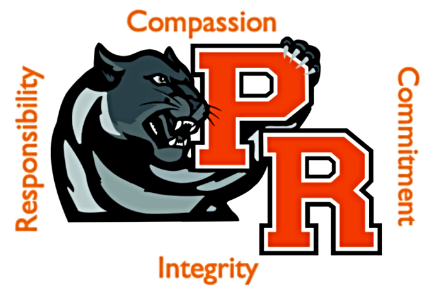 Preliminary Overall Schedule – Subject to Change
Tennis Courts – Summer of ‘22
Bus Garage – Summer of ‘23
Elementary Parent Pick-up / Drop-off – Summer of ‘23
Elementary Renovations – Summer of ‘24
Frank White Demolition – May/June of ‘23
Secondary Additions – Commence Summer of ‘23 – Complete August of ’24
Secondary Additions (ALC/Trans./Kitchen) – Commence Summer of ‘24 and – Complete
     May of ’25 (Reference Phasing Plan)
Secondary Phase 1 Renovations – Summer of ’24 (Reference Phasing Plan)
Secondary Phase 2 Renovations – Summer of ’25 (Reference Phasing Plan)
Park Rapids Additions and Renovations
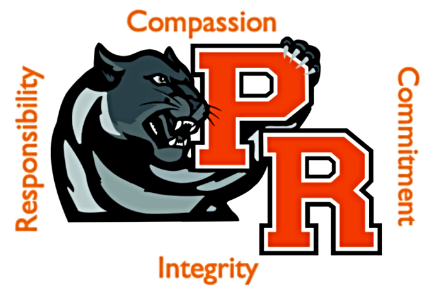 Bus Garage Design Development
We’ll Review the Following:
Plan Review
Schedule
Construction Estimate
Park Rapids Additions and Renovations
Site Plan
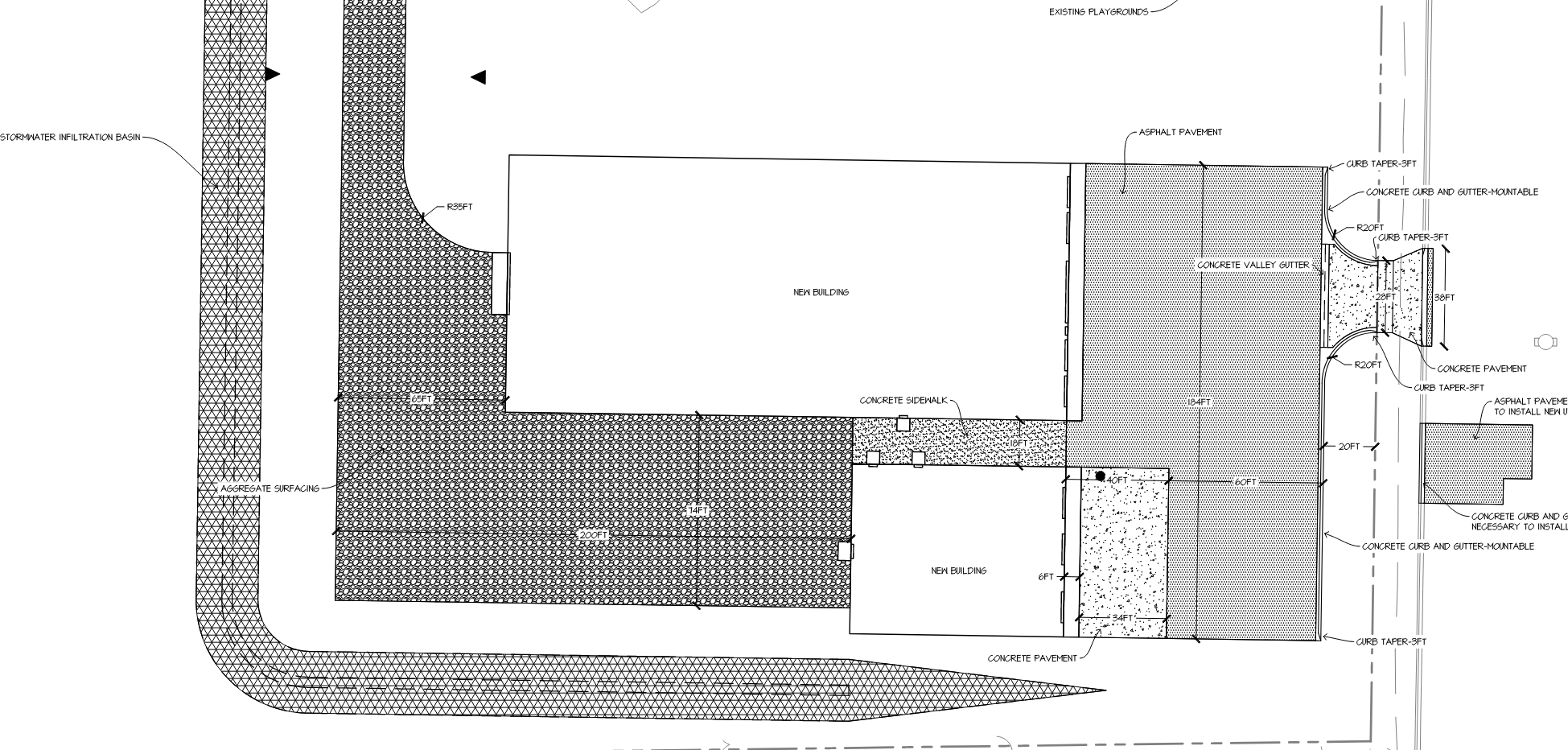 Utility Plan
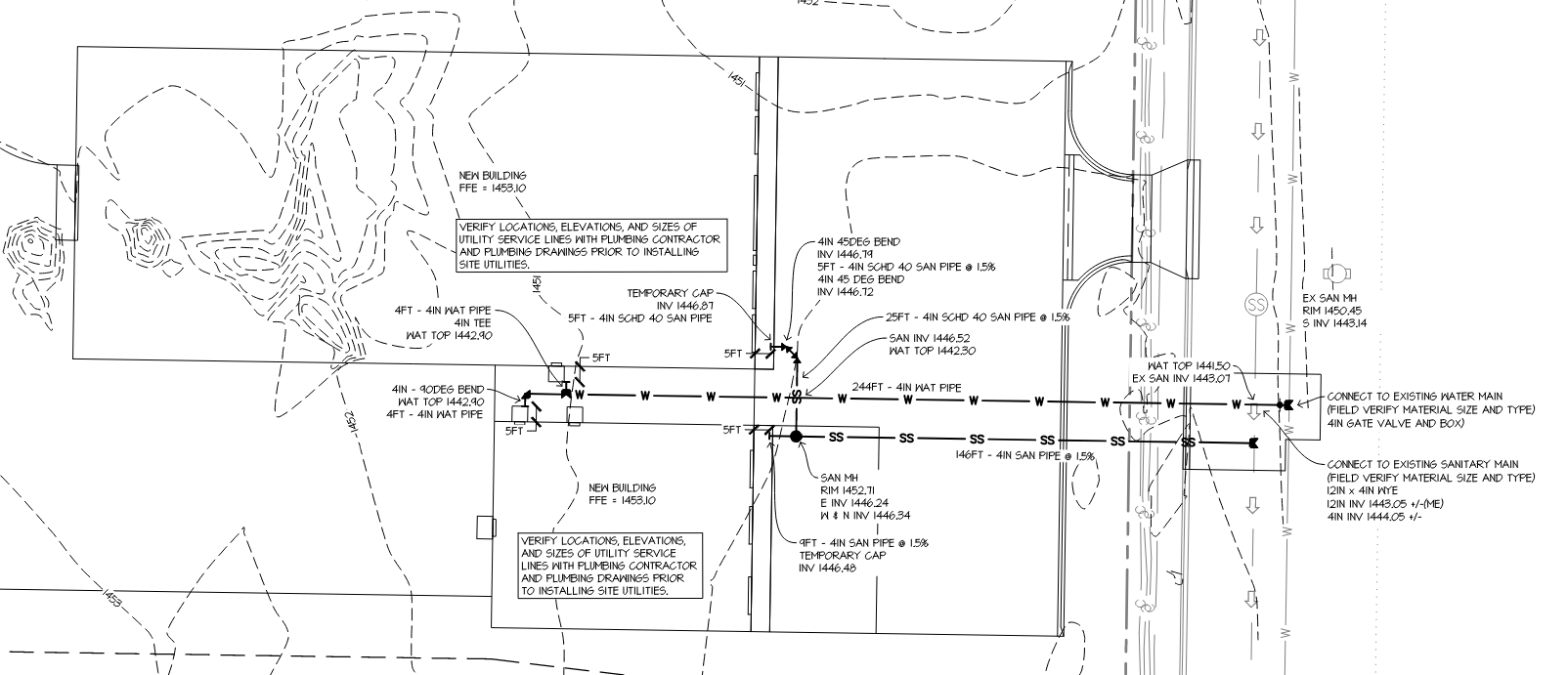 Bus Storage – Floor Plan
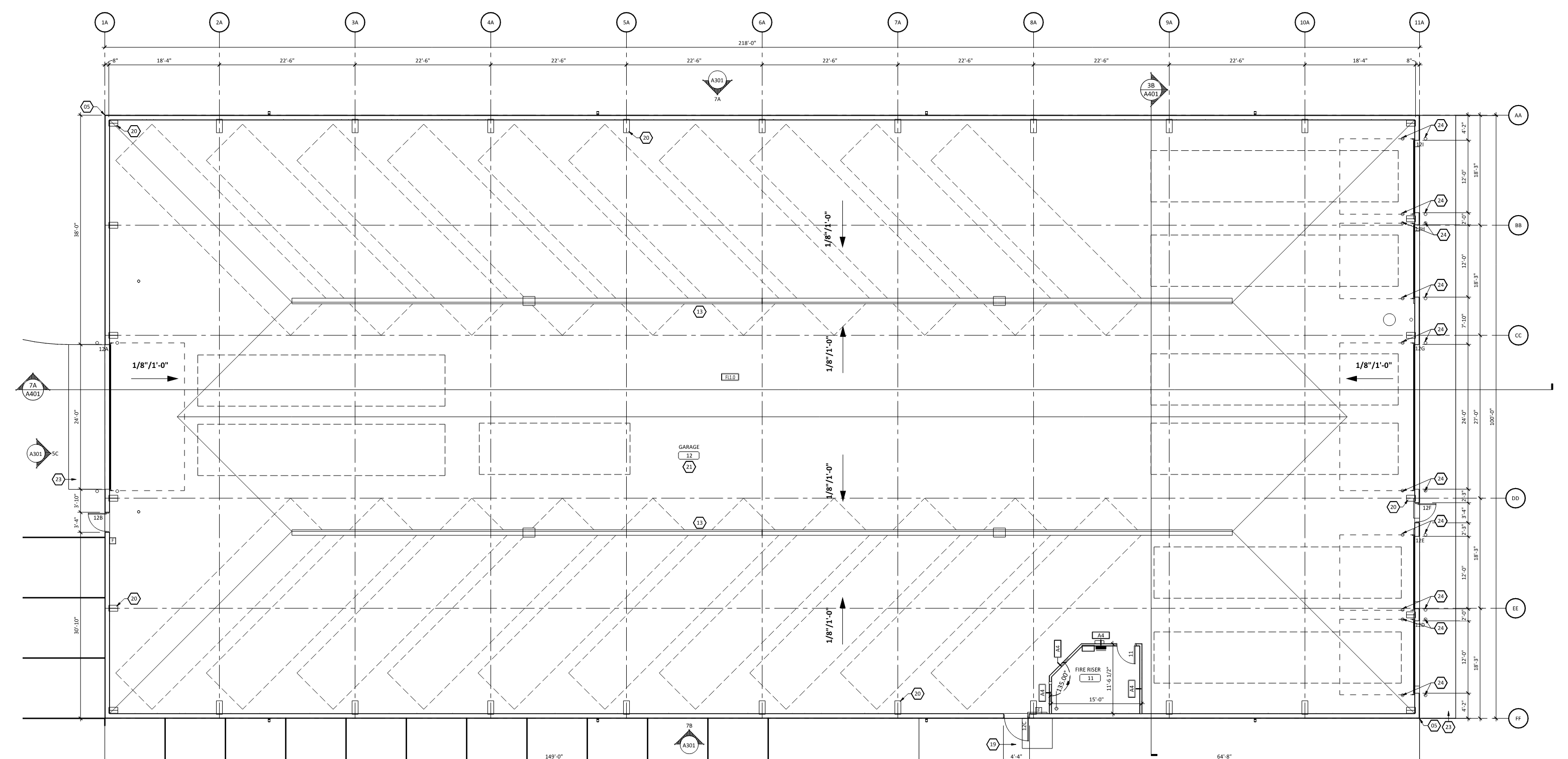 Maintenance Building – Floor Plan
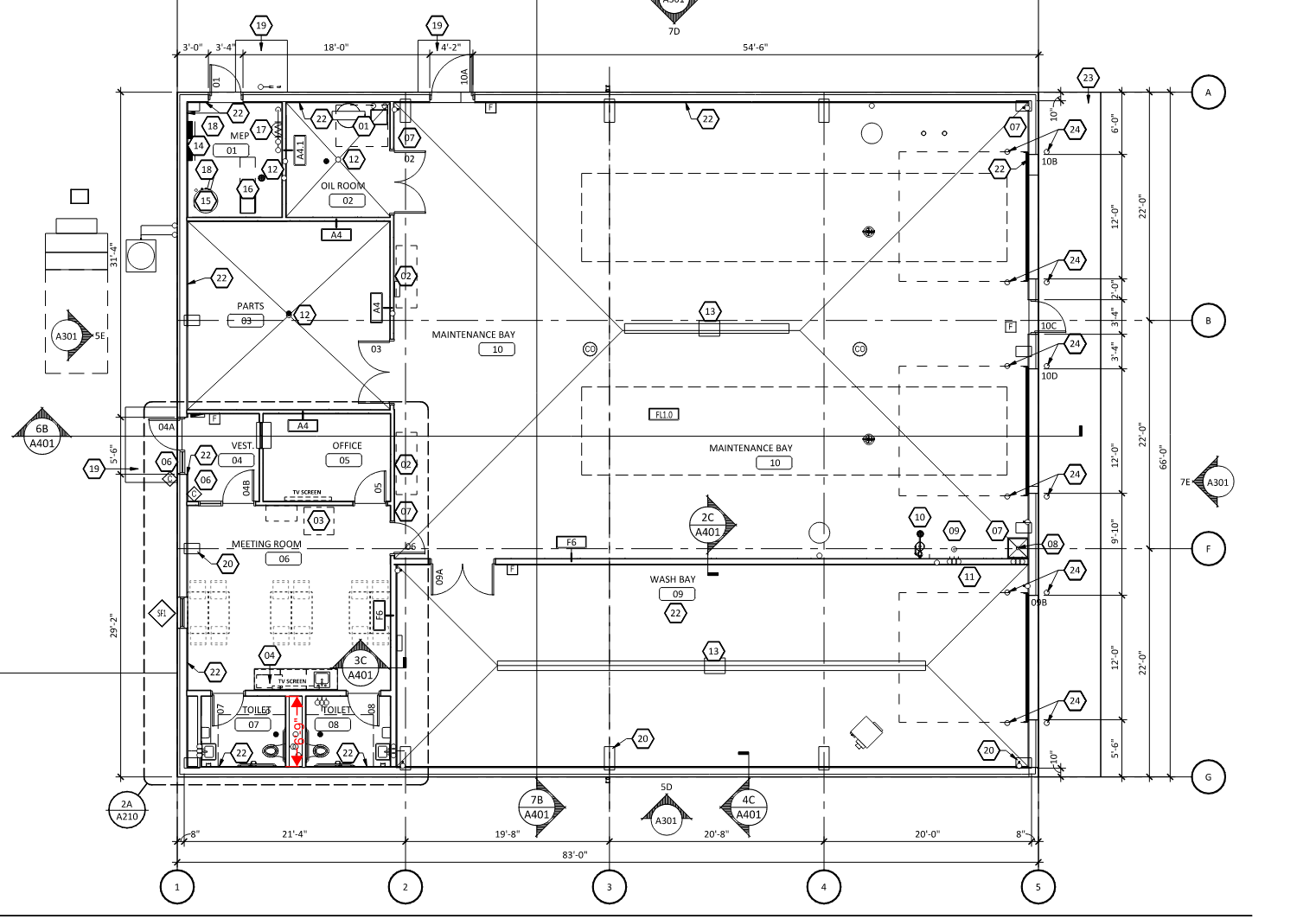 Bus Storage – East (Main) Elevation
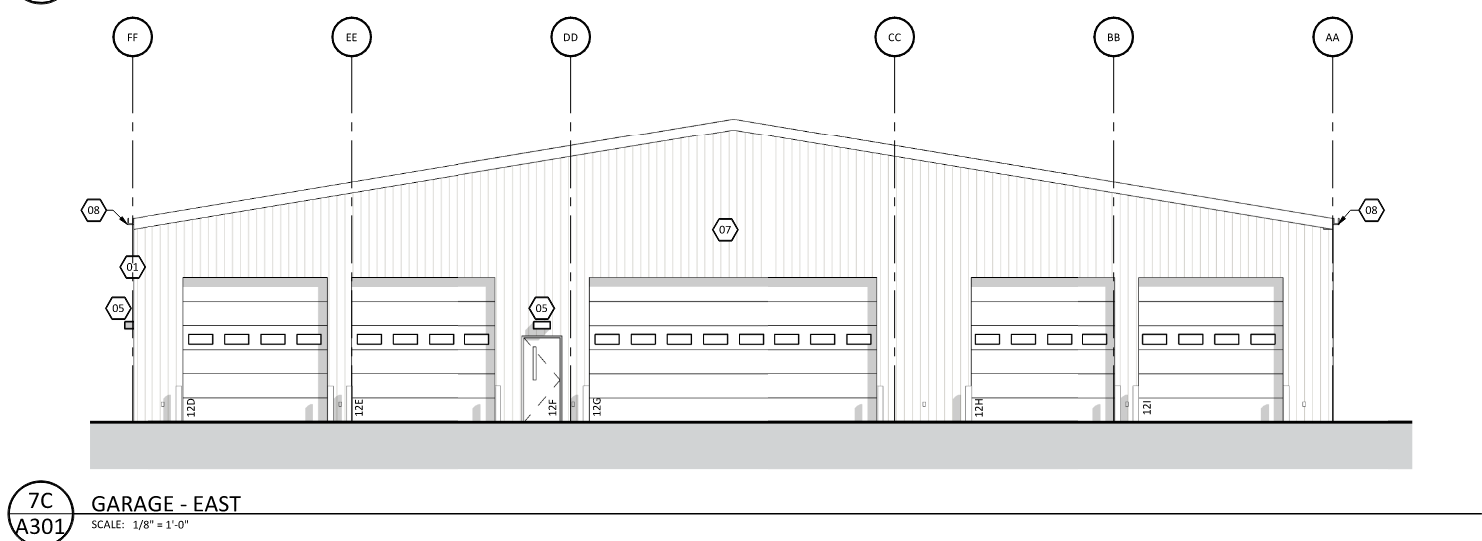 Bus Storage – West Elevation
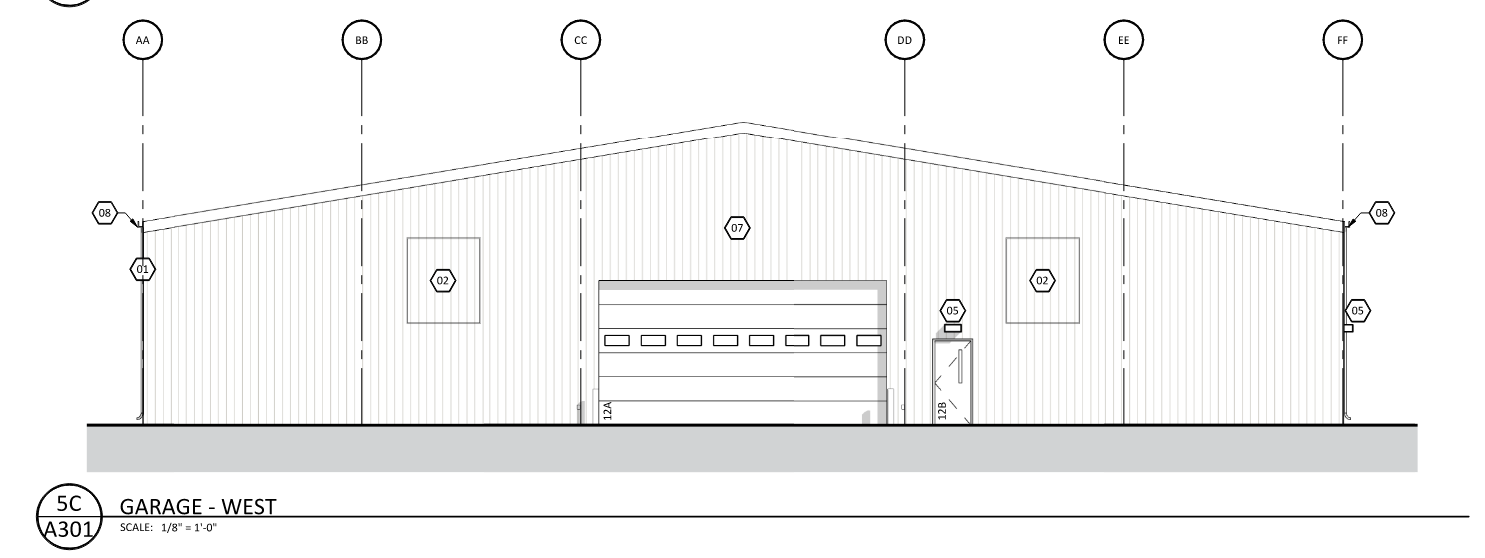 Maintenance Building – East (Main) Elevation
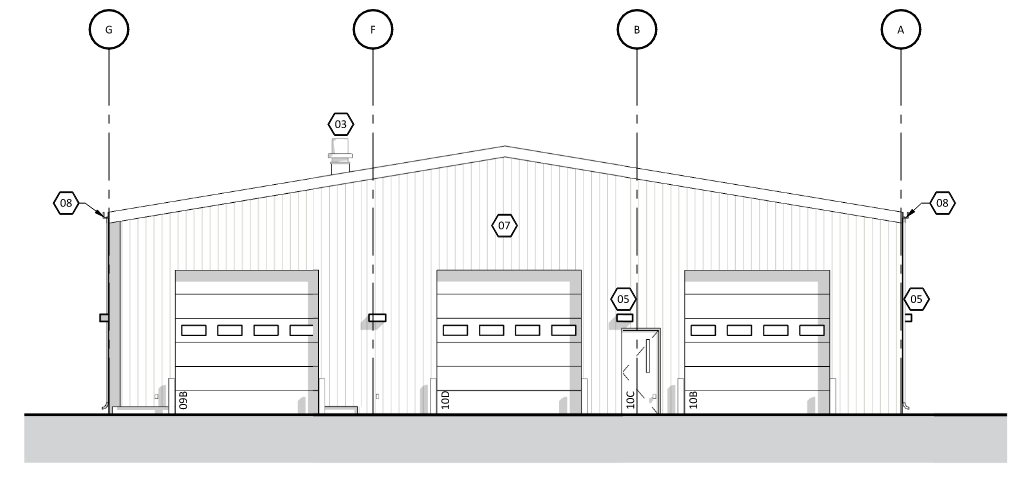 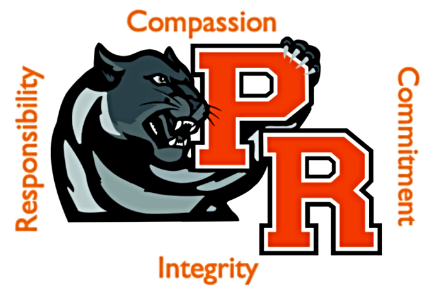 Bus Garage Design Development - Schedule
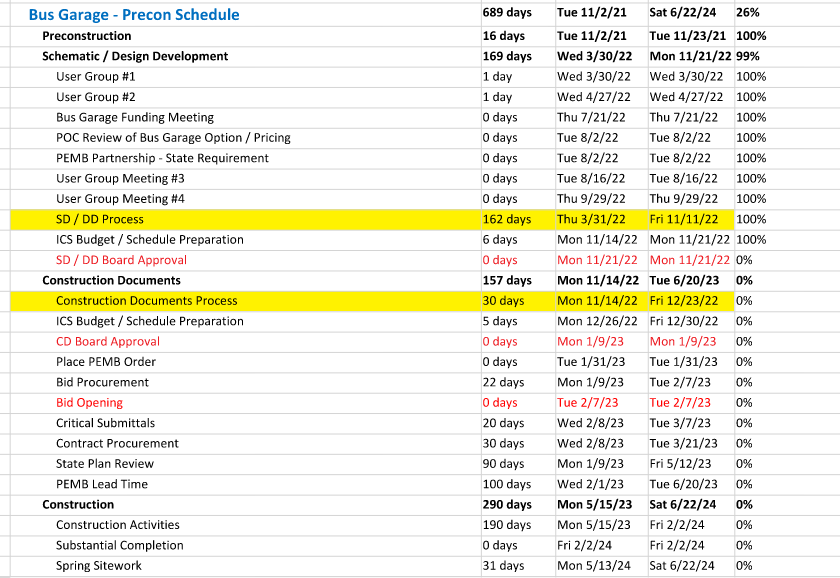 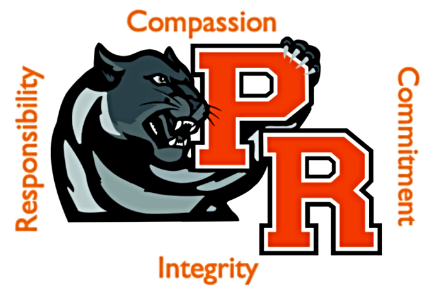 Bus Garage Design Development - Estimate
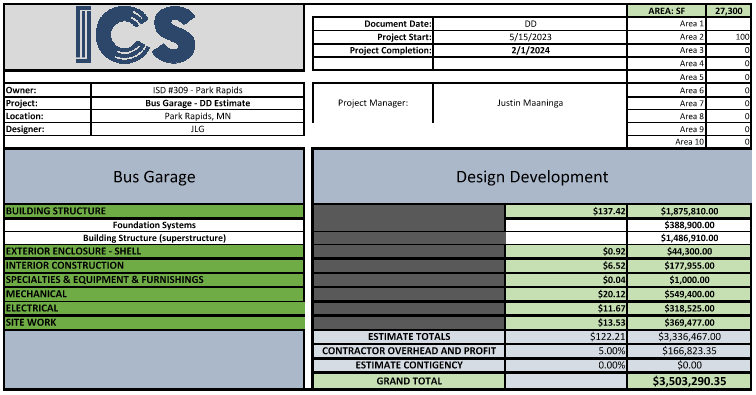 Park Rapids Additions and Renovations
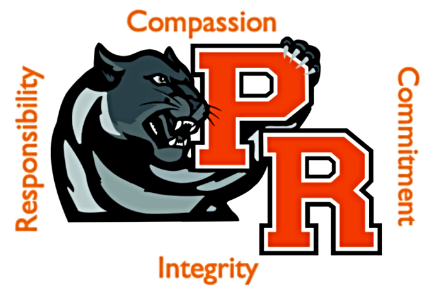 Bus Garage Design Development
We Recommend to Approve the Bus Garage Design Development as Presented
    with the Authorization to Proceed with Construction Documents
Park Rapids Additions and Renovations
Questions?
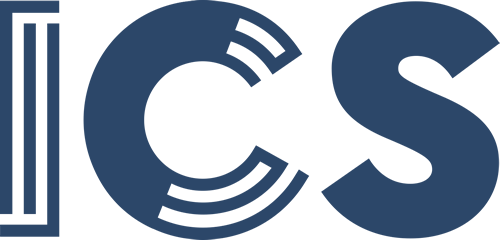